The Powers of Congress
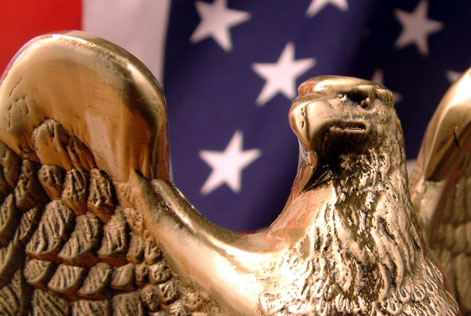 Legislative Powers
Enumerated/Delegated (Expressed) powers are specifically given to Congress in the Constitution.
Article 1, Section 8 of the Constitution spells out the major powers of the Congress.
The first 17 clauses list specific powers granted to Congress. (textbook pages 59 –60 take a minute and read over them)
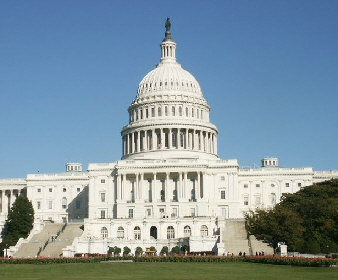 “Enumerated/Delegated/Expressed” Powers
Examples of Enumerated/Delegated Powers are:
Raising & supporting an army and a navy
Establish uniform rules of naturalization (also called “naturalization laws”)
Print & coin money
Establish post offices
Declare War
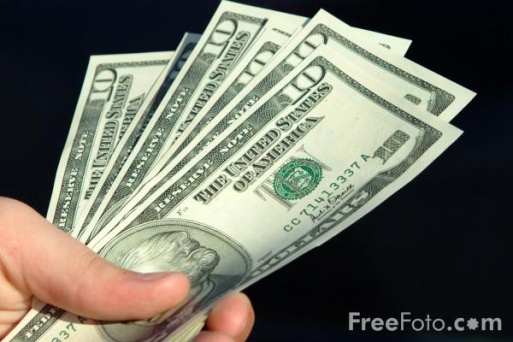 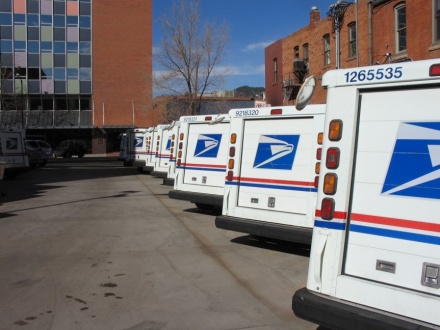 Legislative Powers
Implied powers are not specifically listed for Congress but are understood according to Article 1, Section 8, Clause 18. (look at page 60)

This is often called the “elastic clause” because it gives Congress authority to stretch its power and do whatever is “necessary and proper” to do their job & carry out their listed powers
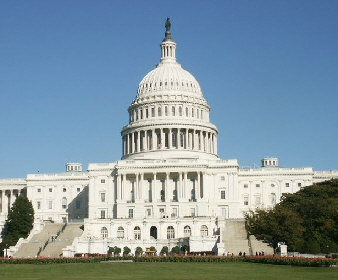 “Implied” Powers
Examples of Implied Powers (from the Necessary and Proper Clause) are:
To raise and support an army implies Congress can implement a draft
Collecting taxes implies that Congress could use the money to support programs
Establishing naturalization rules implies that Congress can limit the number of immigrants.
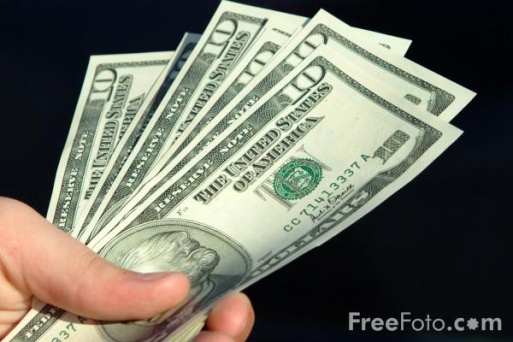 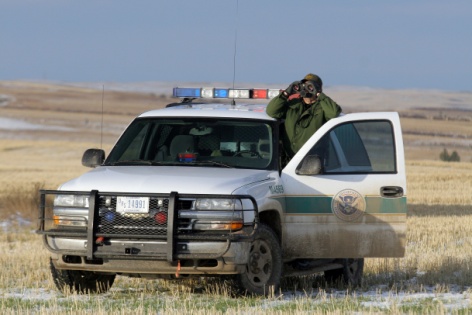 Other Powers
Concurrent Powers are those that the Federal Government and the States “Share”!!!
Building Roads
Establishing Courts
Collecting Taxes
Law Enforcement
Prisons

Reserved Powers – Those held only by the States!!! 10th Amendment
Congressional Powers
Most congressional power is related to making laws for the nation.
However, Congress has many other powers as well:
Regulating interstate (between states) commerce (business)
Raising and spending money
Creating federal courts
Dealing with foreign countries
Governing all federal property (military bases, national parks)
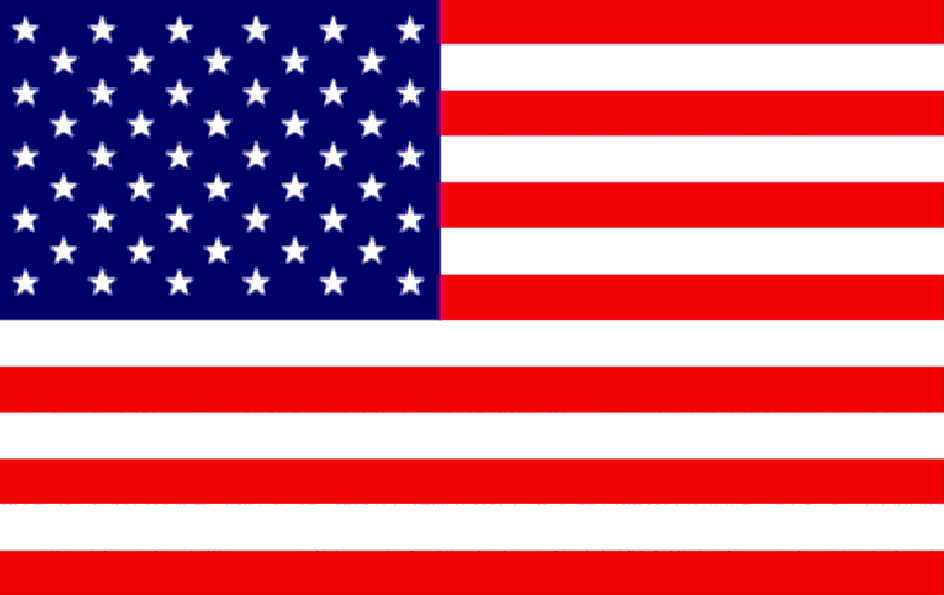 Congress & Funding
To fund the U.S. Government, Congress has the power to levy taxes.

All tax bills are proposed or start in the House of Representatives and must be approved by the Senate. Why do you think they start in the House?
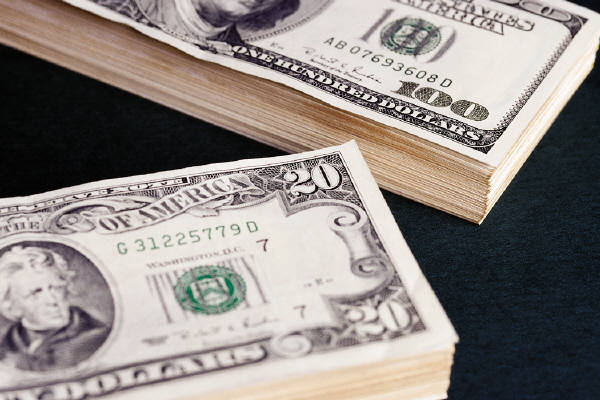 Congress & Trade
Article 1, Section 8, Clause 3 , also called the “Commerce Clause” is the basis for many of Congress’ most important powers – this allows Congress the power to regulate foreign and domestic trade. 
Domestic - interstate
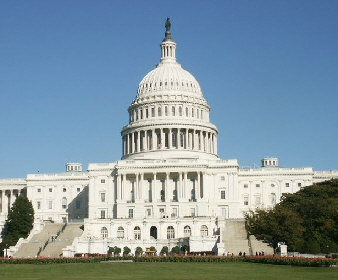 Congress & Trade
Examples of powers from this clause:
Air Traffic
Railroads
Trucking
Radio / TV
Pollution
Stock Market
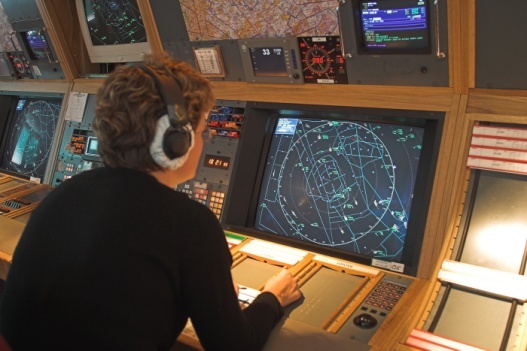 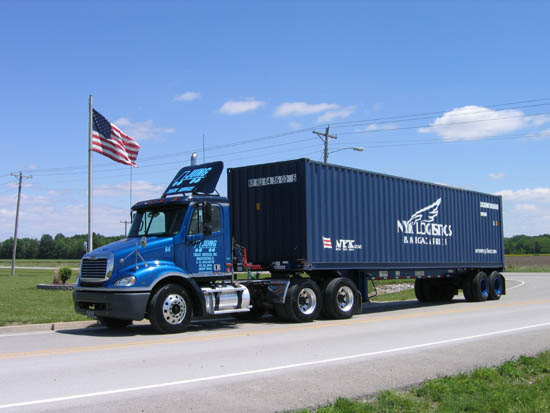 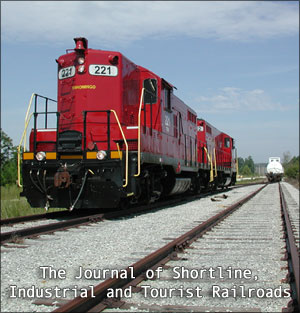 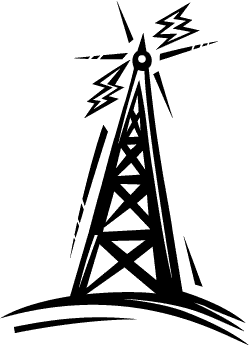 Congress & Foreign Relations
While the President has the authority to negotiate treaties and deal with other nations, all treaties must be approved by the Senate.

This is an example of a _____ and _____?
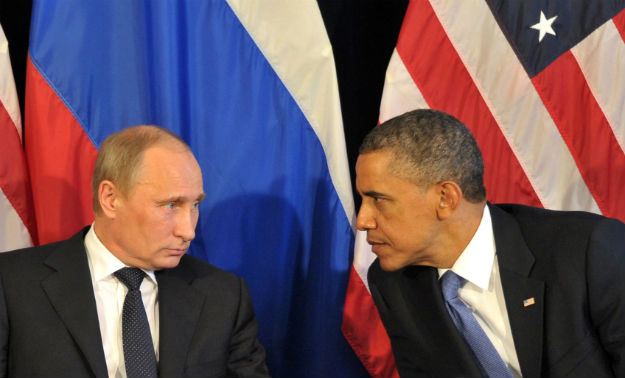 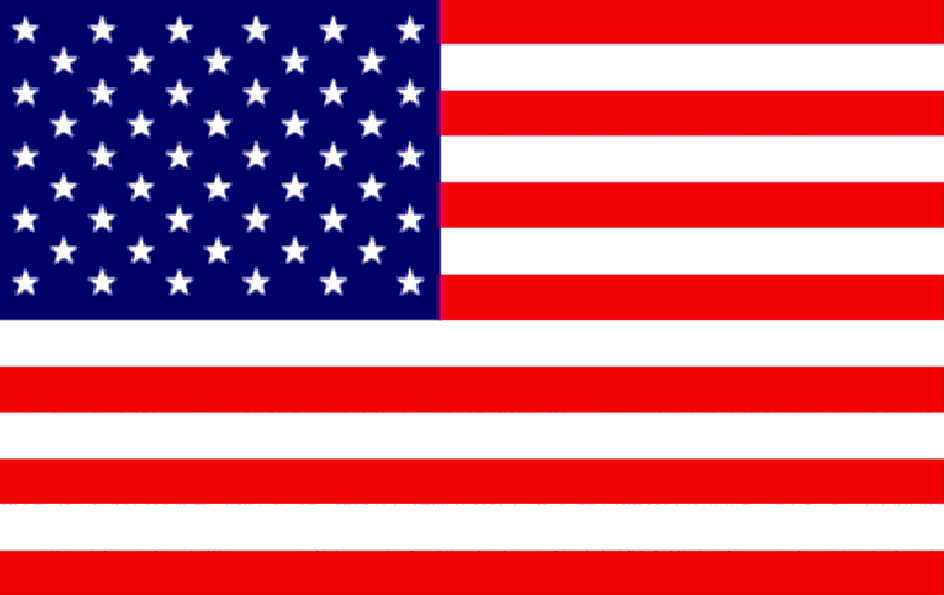 Congress & Foreign Relations
While the President has the authority send troops into combat for up to 60 days, only Congress has the power to declare war or create an army.

World War II was the last “declared war” in the U.S. (1941-1945)
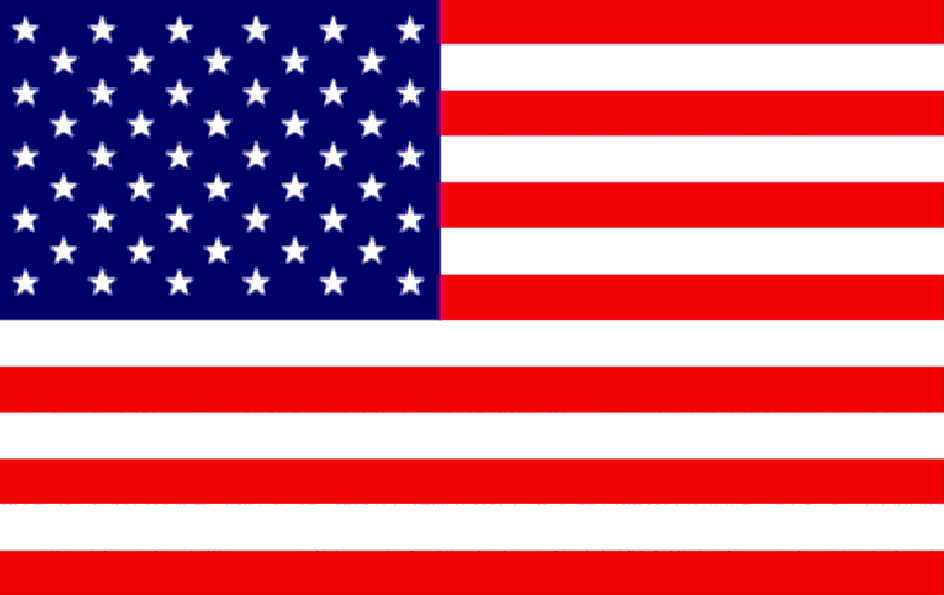 Non-Legislative Powers
“Non-Legislative” Powers are powers that Congress has the does not relate to passing laws. 
Examples:
Proposing Amendments
Approvals of Nominations (Senate)
Removal from Office and Impeachments
Investigations
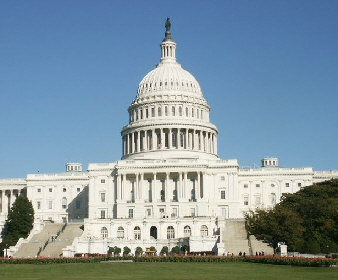 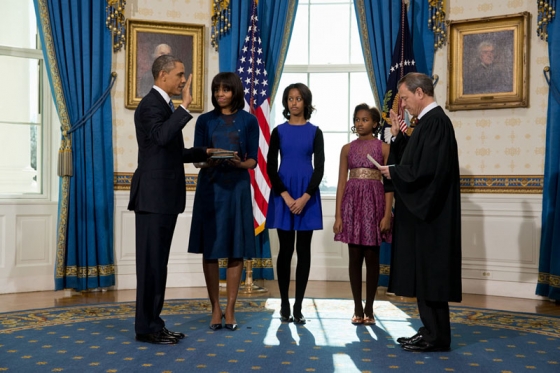 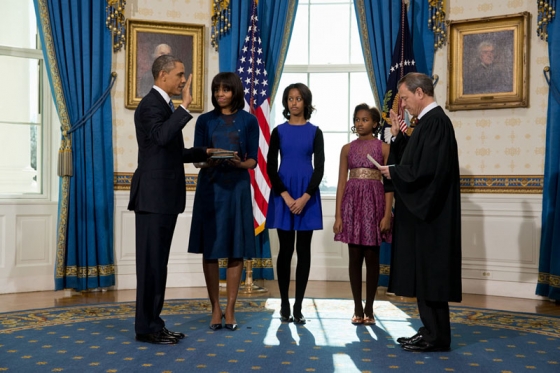 Non-Legislative Powers
Check and Balance --- The Senate can approve or reject presidential nominees or appointments for various offices.

Check and Balance - Congress can also remove any elected officials from office in cases of wrong-doing.
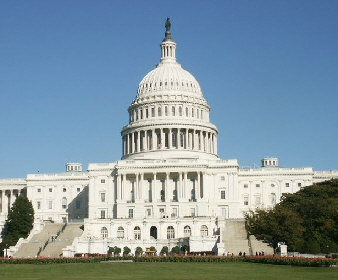 “Impeachment”
“Impeach” means to formally accusing officials of misconduct or wrong-doing.
Impeachments are usually handled by a trial.
The House always begin impeachment procedures.
If the majority of the House votes for impeachment, it moves to the Senate.
The Senate acts as jury, while the Chief Justice of the Supreme Court acts as judge.
2/3 needed for guilt to be found in the impeachment (67 Senators)
“Impeachment”
Only two presidents have ever been impeached (neither removed from office).
Andrew Johnson (1868) and Bill Clinton (1998)
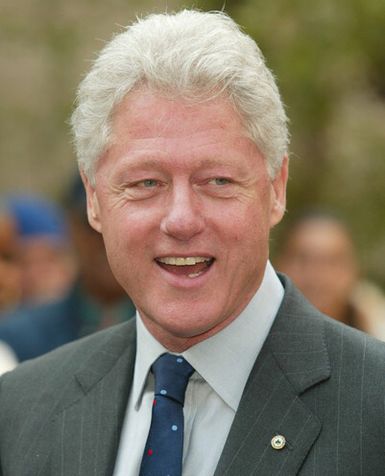 Non-Legislative Powers
Congress also conduct investigations into serious issues.

Organized crime, fund raising, Watergate, Iran-Contra, etc.
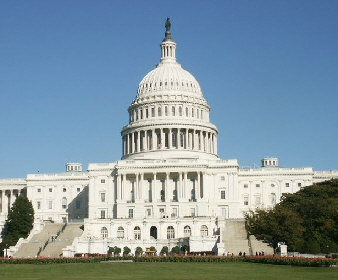 Limits to Congressional Power
The Constitution limits the power of Congress, placing restrictions on their power.

Congress may not favor one state over another, tax exports, tax interstate trade.
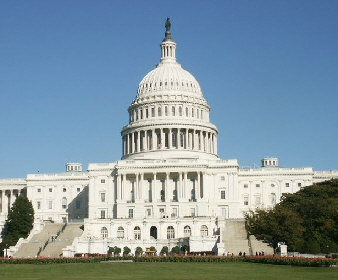 Ways that Congressional Power is Limited
The Constitution also reserves many powers to the states and other branches (10th Amendment)

Congress can not interfere with these Reserved powers.

The Supreme Court can declare laws unconstitutional and the President can veto laws.
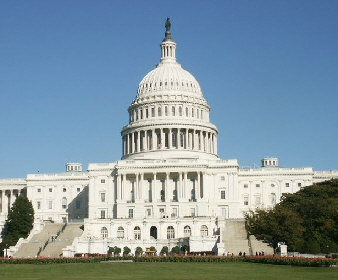 Limits to Congressional Power
Congress can not pass “bills of attainder” (laws that punish a person without a jury trial)
Limits to Congressional Power
Congress can not suspend the “writ of habeas corpus” (court order requiring police to bring a prisoner to court to explain why they are holding that person).
Limits to Congressional Power
Congress can not pass “ex post facto laws” (or laws that make an act a crime AFTER it has been committed)